সবাইকে শুভেচ্ছা
শিক্ষক পরিচিতি
মোঃ সাজেদুল ইসলাম
সহকারী শিক্ষক
এয়ারপোর্ট সরকারি প্রাথমিক বিদ্যালয়
ঈশ্বরদী, পাবনা ।
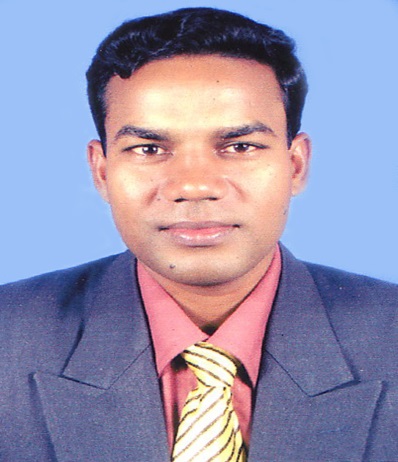 E-mail: sazu21974@gmail.com
Call: 01716222444
আজকের পাঠ
শ্রেণিঃ তৃতীয়  
বিষয়ঃ বাংলাদেশ ও বিশ্বপরিচয় 
অধ্যায়ঃ ৮  
পাঠের শিরোনামঃ মহাদেশ ও মহাসাগর
পাঠঃ মানচিত্রে বাংলাদেশ ?
শিখনফল
১৩.১.২ - 
   এশিয়ার মানচিত্রে বাংলাদেশের অবস্থান চিহ্নিত করতে পারবে।
 ১৫.১.১ -
   জাতীয় পতাকার সঠিক রং, পরিমাপ ও অনুপাত বলতে পারবে।
 ১৫.২.১ - সঠিক রং ও নকশায় জাতীয় পতাকা আঁকতে পারবে।
এসো সবাই মিলে একটি ভিডিও দেখি
https://www.youtube.com/watch?v=4Cr20zd9TJc
বাংলাদেশ কোথায় ?
মানচিত্রে কোনটি কোন মহাদেশ বলতে চেষ্টা করো
আমাদের সবুজ শ্যামল দেশটিকে সবুজ রঙে দেখা যাচ্ছে।
এশিয়া মহাদেশের মানচিত্রটি ভালোভাবে দেখো।
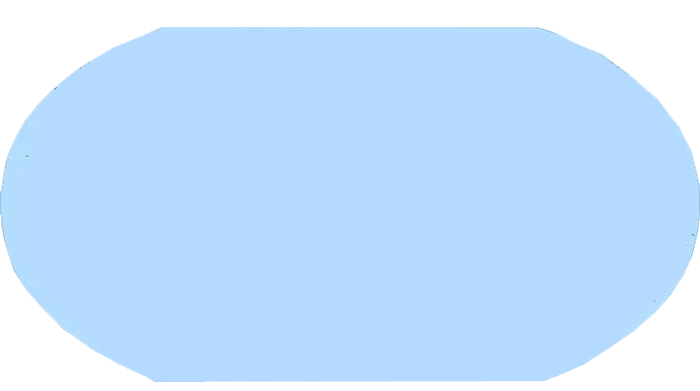 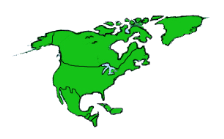 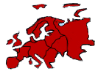 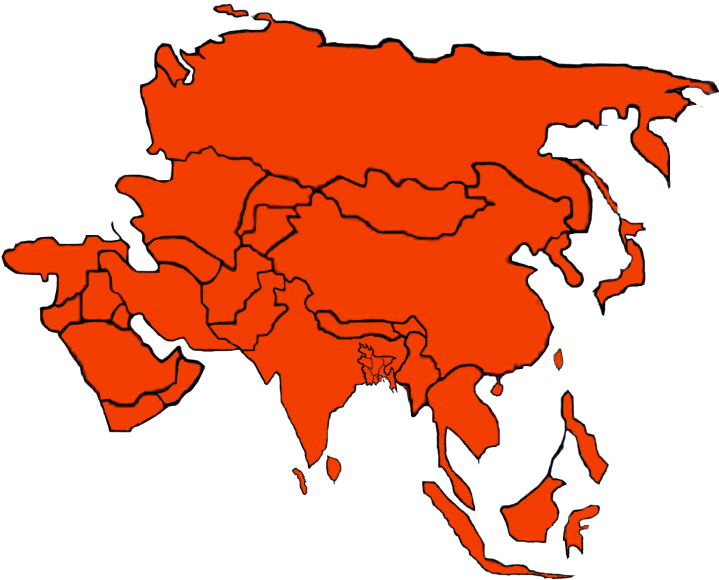 ইউরোপ
উত্তর আমেরিকা
এশিয়া
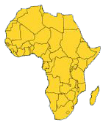 আফ্রিকা
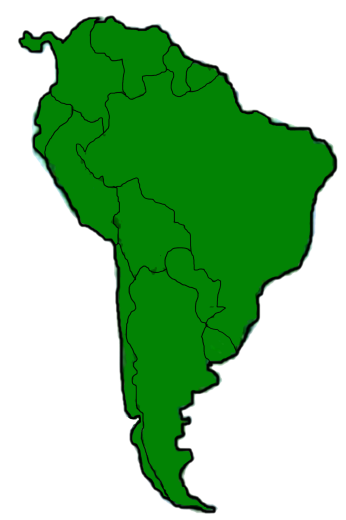 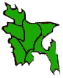 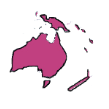 দক্ষিণ আমেরিকা
অস্ট্রেলিয়া
বাংলাদেশ
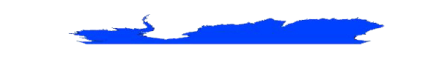 মানচিত্রে বাংলাদেশের অবস্থান কোথায় দেখাও
এন্টার্কটিকা
বাংলাদেশের পার্শ্ববর্তী আরও কয়েকটি দেশের নাম জেনেনি।
উত্তর
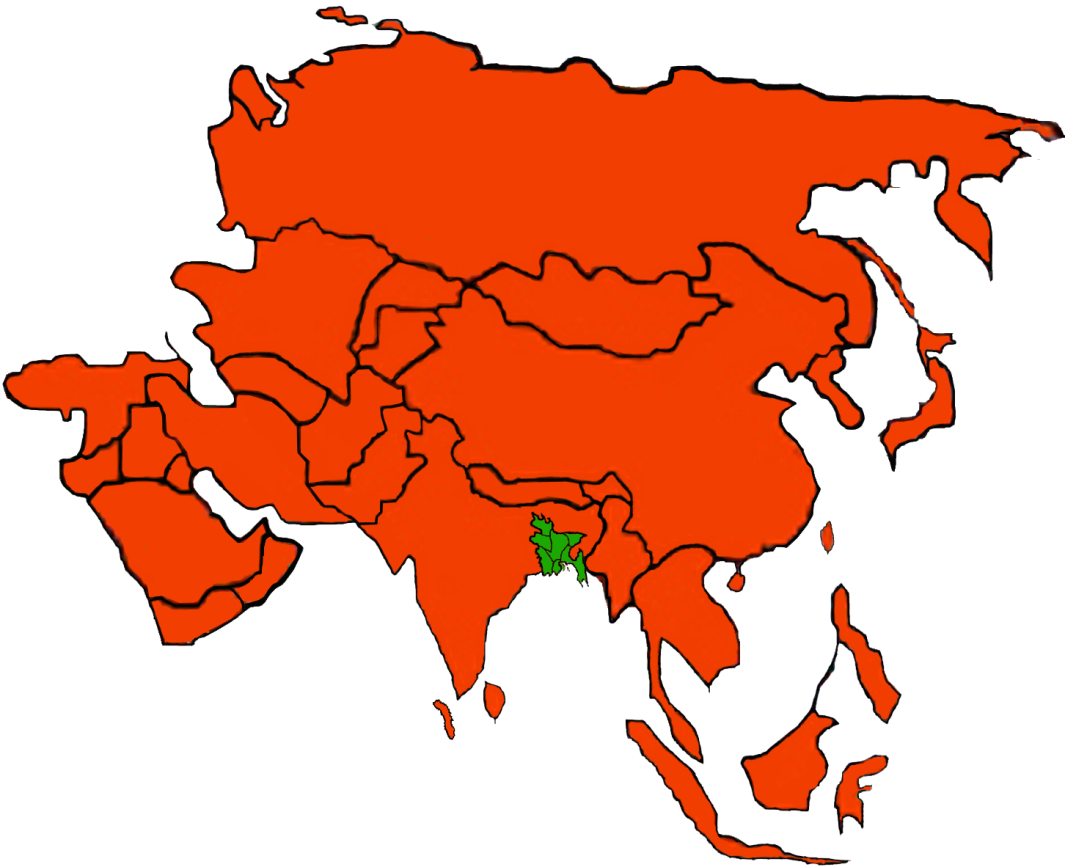 পশ্চিম
পূর্ব
ভুটান
পাকিস্থান
নেপাল
বার্মা
ভারত
বাংলাদেশ
মালদ্বীপ
শ্রীলঙ্কা
দক্ষিণ
আমাদের জাতীয় পতাকা 
লাল-সবুজ রঙের
আমাদের জাতীয় পতাকা
পতাকার তথ্য জানতে নীচের বোতাম গুলিতে ক্লিক করি
লাল বৃত্তটি পতাকার 
খানিকটা বাম পাশে।
জাতীয় পতাকার 
দৈর্ঘ-প্রস্থর অনুপাত ১০:৬
লাল বৃত্তটির ব্যাসার্ধ 
জাতীয় পতাকার দৈর্ঘ্যর 
পাঁচ ভাগের এক ভাগ।
রং
আকার
আমাদের জাতীয় পতাকা 
আয়তাকার।
দৈর্ঘ-প্রস্থর অনুপাত
লাল বৃত্তটির ব্যাসার্ধ
লাল বৃত্তর অবস্থান
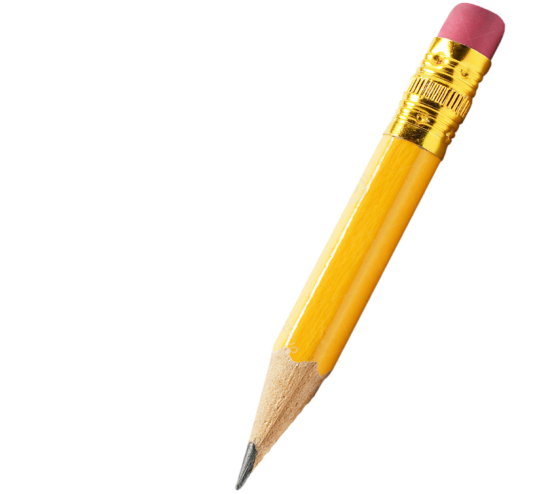 কম্পাসের সাহায্যে একভাগের সমান ব্যাসার্ধ নিয়ে 
কেন্দ্রে একটি বৃত্ত আঁকি
আয়তক্ষেত্রের দৈর্ঘ্যর পাঁচ ভাগের সোয়া দুই ভাগে 
ভিতর দিকে একটি লম্বরেখা টানি
এবার রং করি
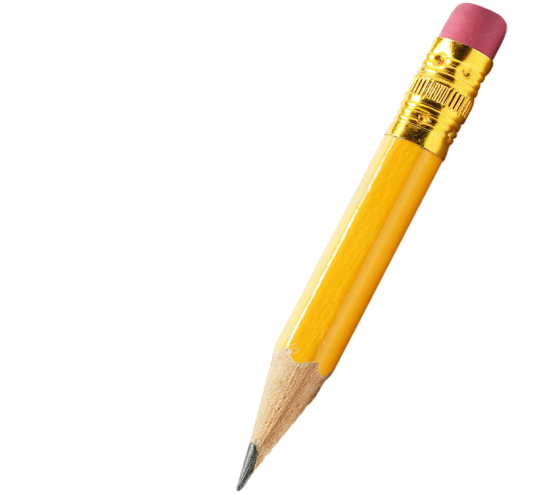 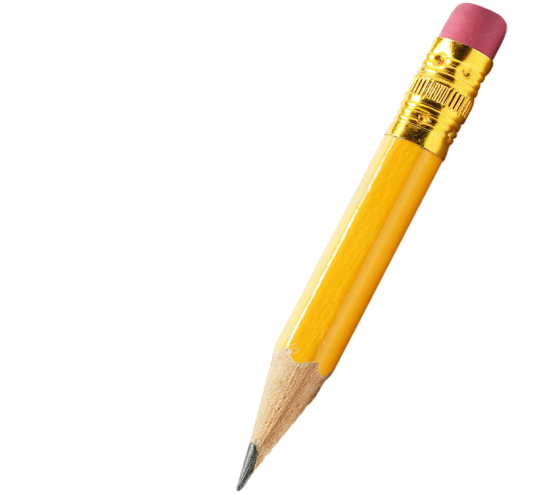 রেখা দু’টি পরস্পরকে ছেদ করায় একটি কেন্দ্র বিন্দু পাওয়া গেল
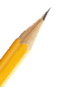 আয়তক্ষেত্রের প্রস্থর ঠিক মাঝ বরাবর একটি রেখা টানি
প্রথমে ১০”/৬” একটি আয়তক্ষেত্র আঁকি
এসো জাতীয় পতাকা আঁকতে শিখি
আয়তক্ষেত্রটিকে সমান ৫টি ভাগে ভাগ করি
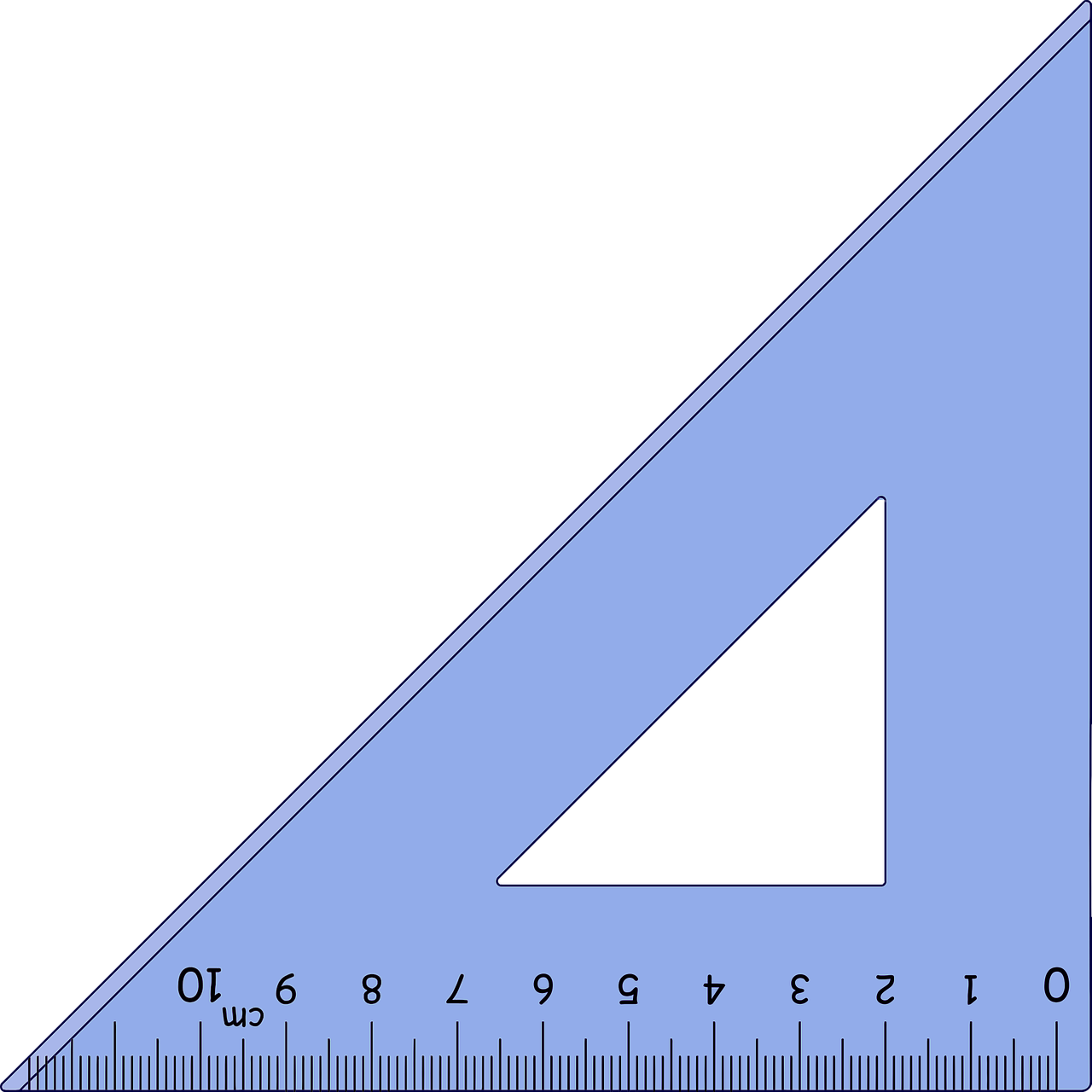 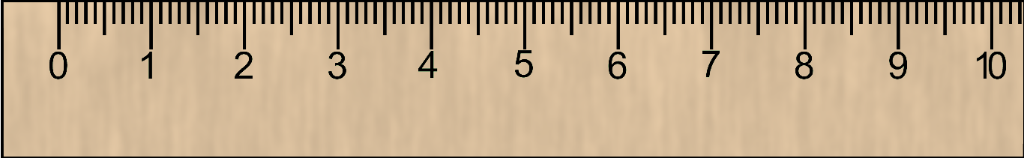 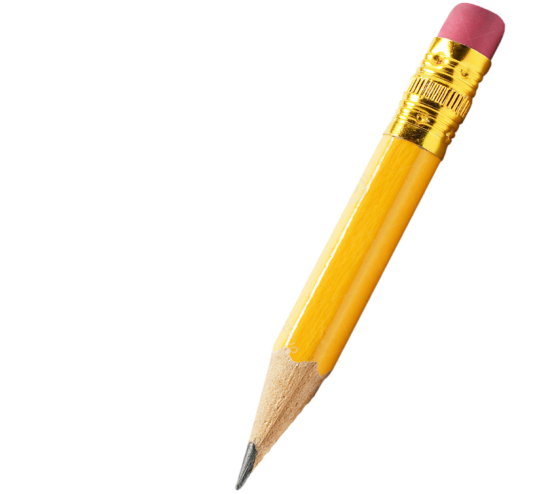 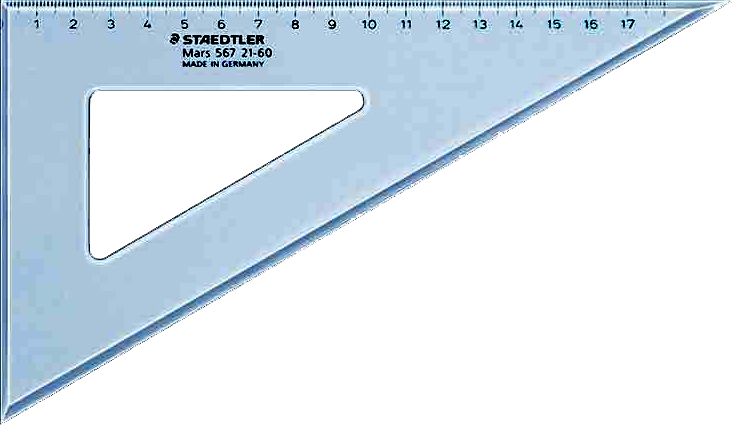 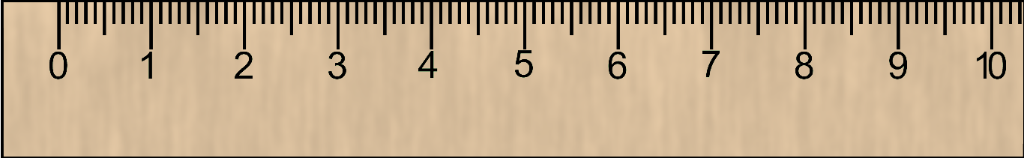 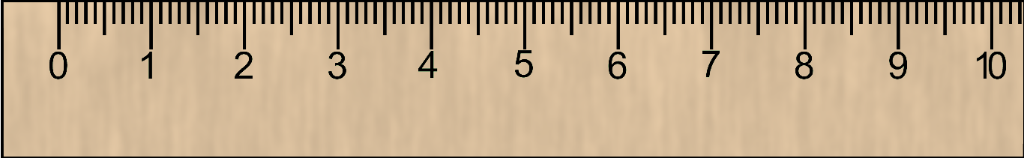 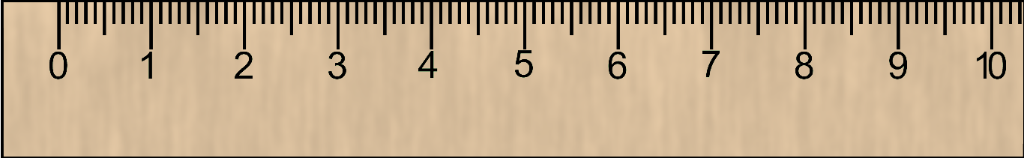 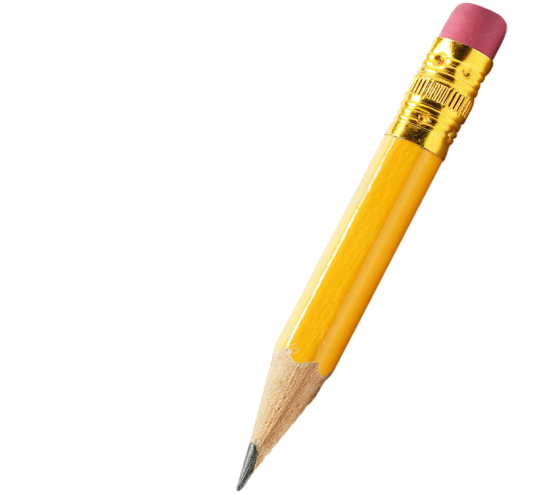 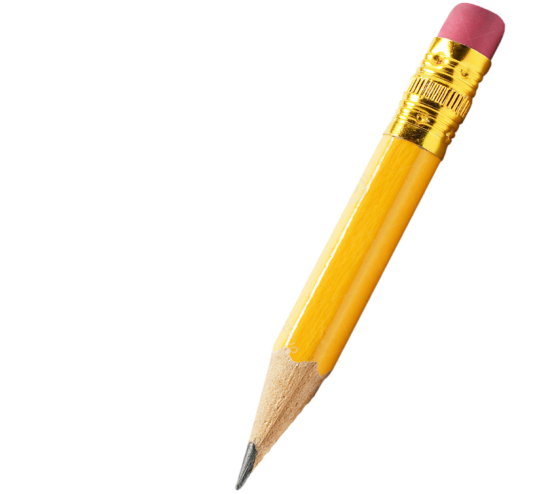 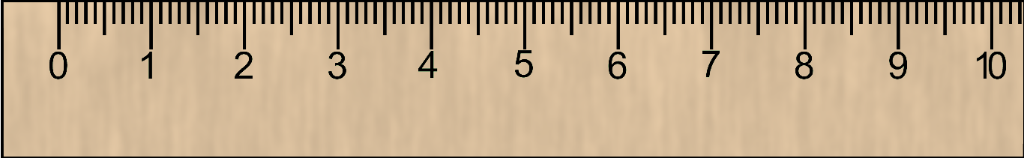 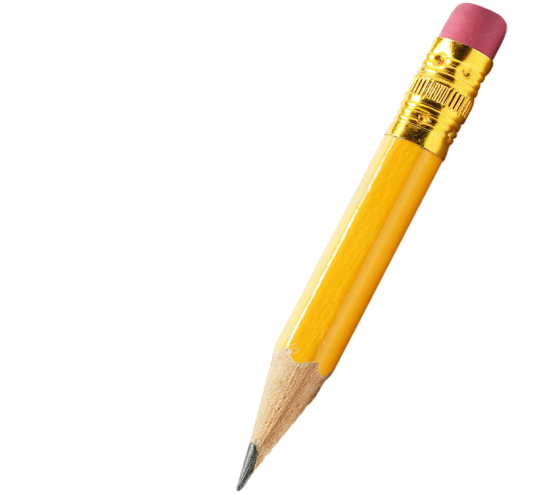 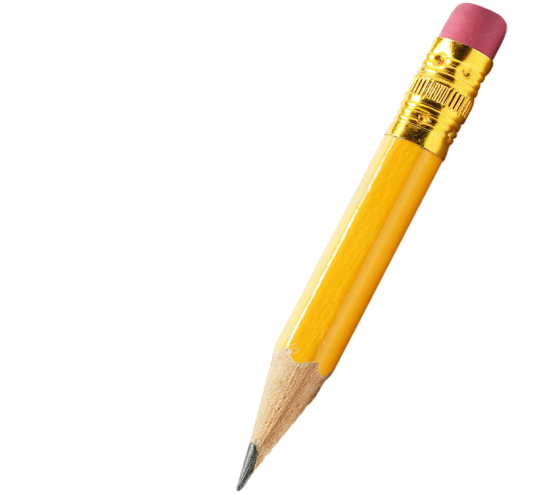 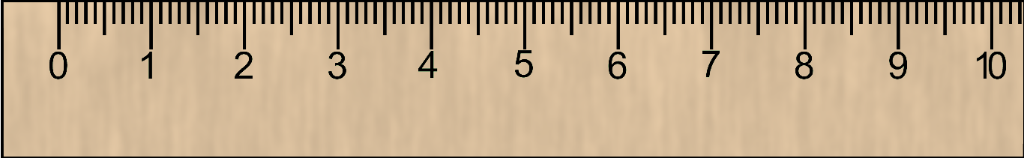 অপ্রয়োজনীয় দাগ গুলি মুছে ফেলি
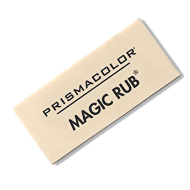 হয়ে গেল আমাদের প্রিয় জাতীয় পতাকা
মানচিত্রটি মনোযোগ সহকারে লক্ষ্য কর এবং 
প্রশ্নগুলির উত্তর যে যে বলতে পারবে হাত উঁচু করবে।
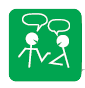 মানচিত্রের পশ্চিম দিকে কোন দু’টি মহাদেশ অবস্থিত ?
মানচিত্রের দক্ষিনে কোন দু’টি মহাদেশ অবস্থিত ?
বাংলাদেশের দক্ষিনে কোন মহাসাগর অবস্থিত ?
পূর্ব দিকে কোন দু’টি মহাদেশ অবস্থিত ?
বাংলাদেশ কোন মহাদেশে অবস্থিত ?
উত্তর
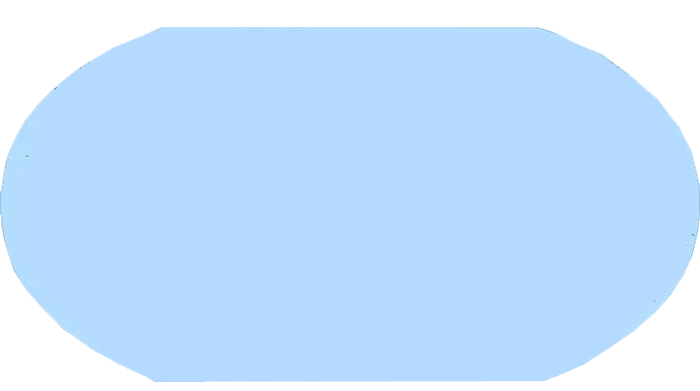 আর্কটিক মহাসাগর
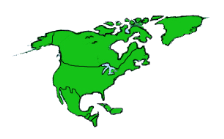 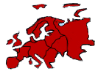 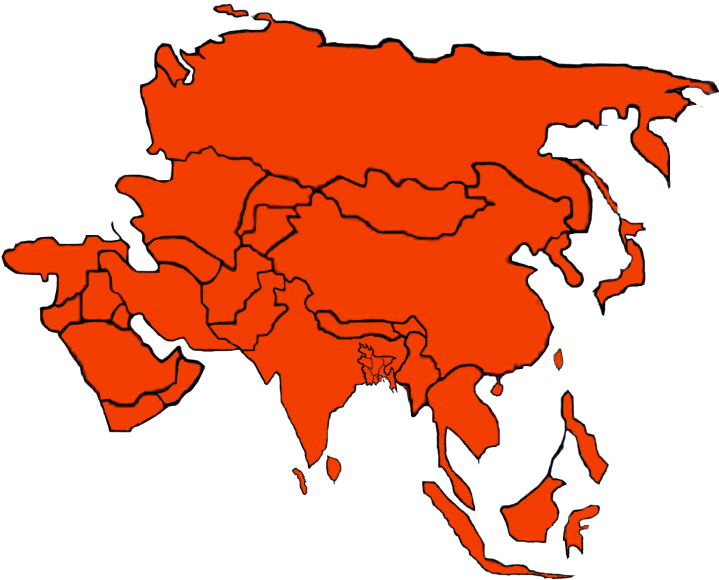 উত্তর আমেরিকা
ইউরোপ
আটলান্টিক
 মহাসাগর
এশিয়া
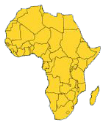 পূর্ব
পশ্চিম
আফ্রিকা
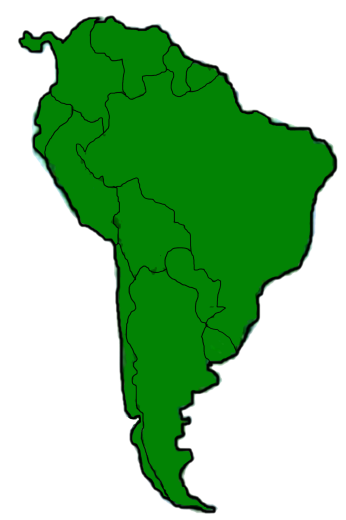 প্রশান্ত 
মহাসাগর
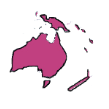 দক্ষিণ আমেরিকা
ভারত  
মহাসাগর
অস্ট্রেলিয়া
দক্ষিণ  
মহাসাগর
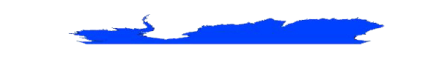 এন্টার্কটিকা
দক্ষিণ
তোমাদের বাংলাদেশ ও বিশ্ব পরিচয় বইয়ের 
৪৮ এবং ৪৯ পৃষ্ঠা দেখ  ।
মূল্যায়ন
নীচের প্রশ্ন গুলির সঠিক উত্তর নিজ নিজ খাতায় লেখ।
১। বাংলাদেশ এশিয়া মহাদেশের কোন দিকে অবস্থিত ?
উত্তরঃ বাংলাদেশ এশিয়া মহাদেশের দক্ষিণ দিকে অবস্থিত।
২। আমাদের জাতীয় পতাকার রং কি ?
উত্তরঃ আমাদের জাতীয় পতাকার রং লাল-সবুজ ।
৩। জাতীয় পতাকার আকার কেমন ?
উত্তরঃ জাতীয় পতাকার আকার “আয়তাকার”।
মূল্যায়ন
নীচের প্রশ্ন গুলির সঠিক উত্তর নিজ নিজ খাতায় লেখ।
৪। বাংলাদেশের পশ্চিম দিকে কোন দেশ অবস্থিত ?
উত্তরঃ বাংলাদেশের পশ্চিম দিকে ভারত অবস্থিত।
৫। আমাদের জাতীয় পতাকার দৈঘ্য-প্রস্থর অনুপাত কত ?
উত্তরঃ আমাদের জাতীয় পতাকার দৈঘ্য-প্রস্থর অনুপাত ১০ : ৬
৬। জাতীয় পতাকার লাল বৃত্তের ব্যাসার্ধ  দৈঘ্যর কত ভাগের কত ভাগ?
উত্তরঃ পাঁচ ভাগের এক ভাগ।
পরিকল্পিত কাজ
আজকে শেখা পদ্ধতি অনুসরণ করে 
একটি জাতীয় পতাকা এঁকে আনবে
ধন্যবাদ